The Impact of Globalization on Economic Growth
Exploring the relationship and its implications
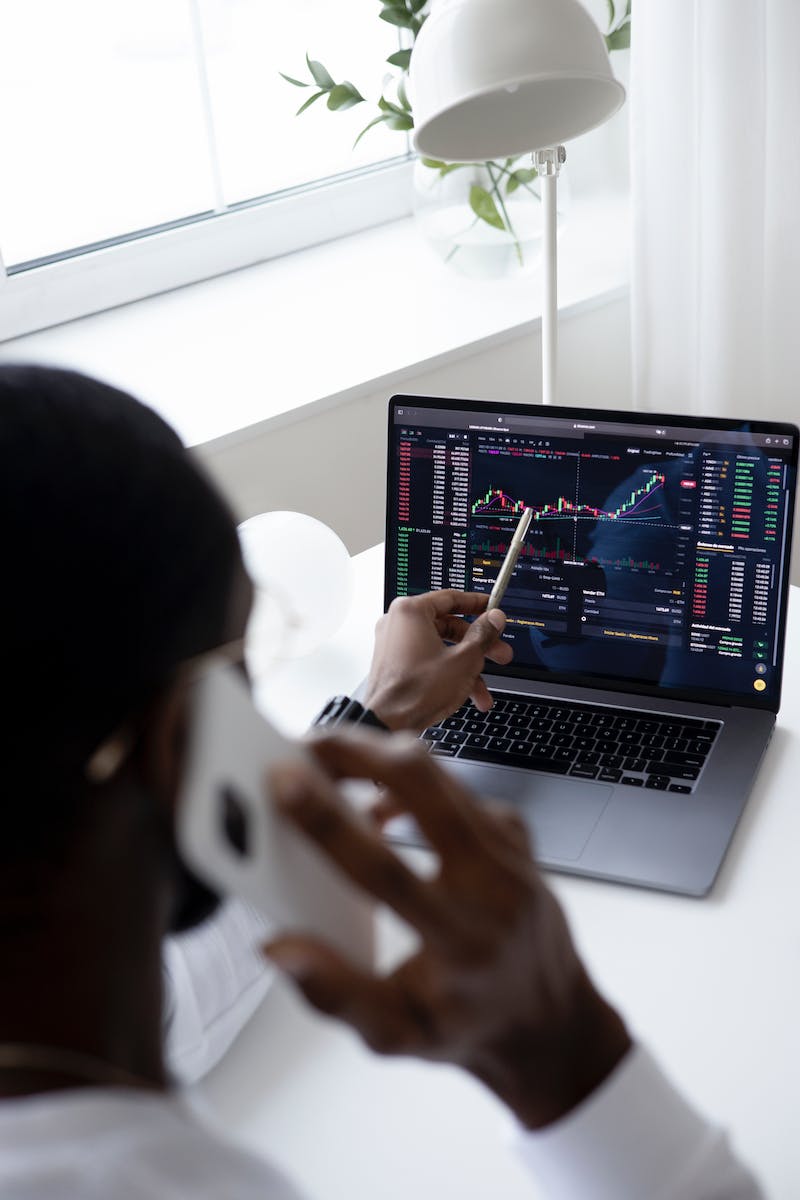 Introduction to Globalization
• Globalization refers to the increasing interconnectedness and interdependence of countries through the exchange of goods, services, and information.
• It has been facilitated by advancements in transportation, communication, and technology.
• Globalization has both positive and negative effects on economic growth.
• Key drivers of globalization include trade liberalization, foreign direct investment, and technological advancements.
Photo by Pexels
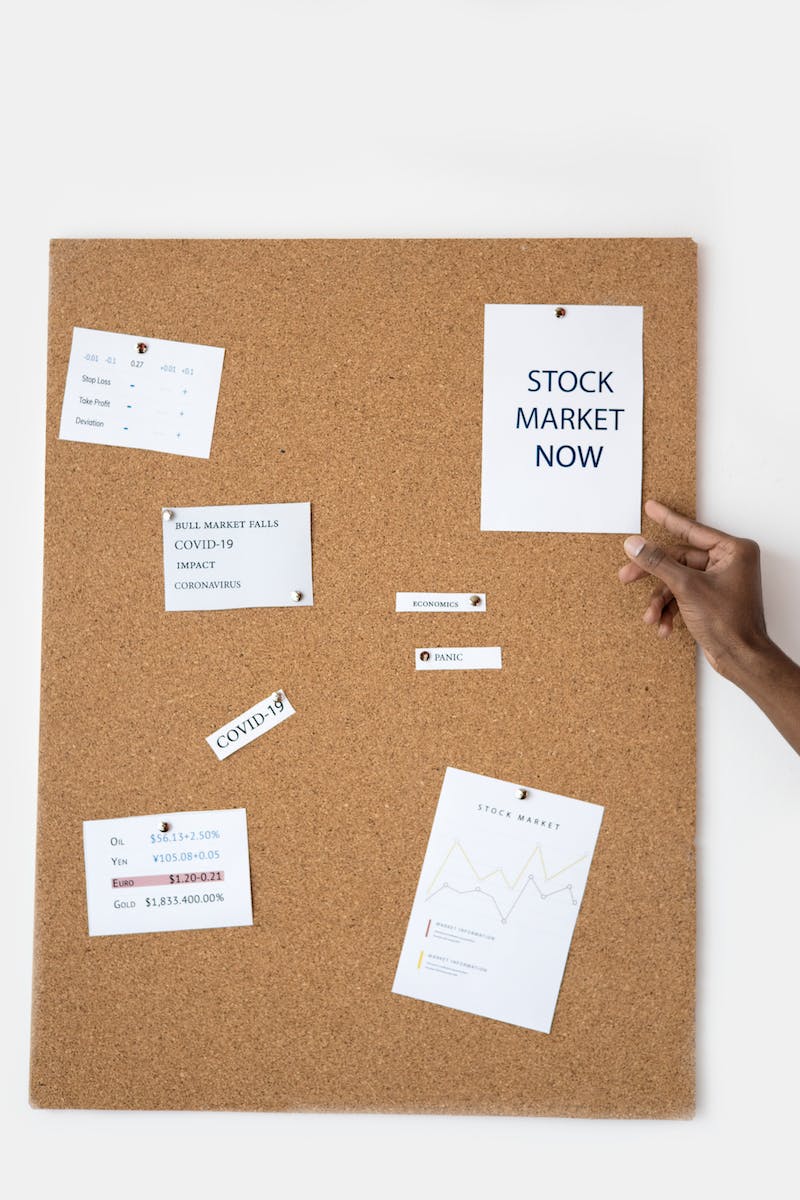 Positive Impacts of Globalization on Economic Growth
• Increased trade leads to specialization and efficiency gains.
• Foreign direct investment stimulates domestic economies.
• Access to global markets opens up opportunities for businesses.
• Technological advancements enable faster dissemination of knowledge and innovation.
Photo by Pexels
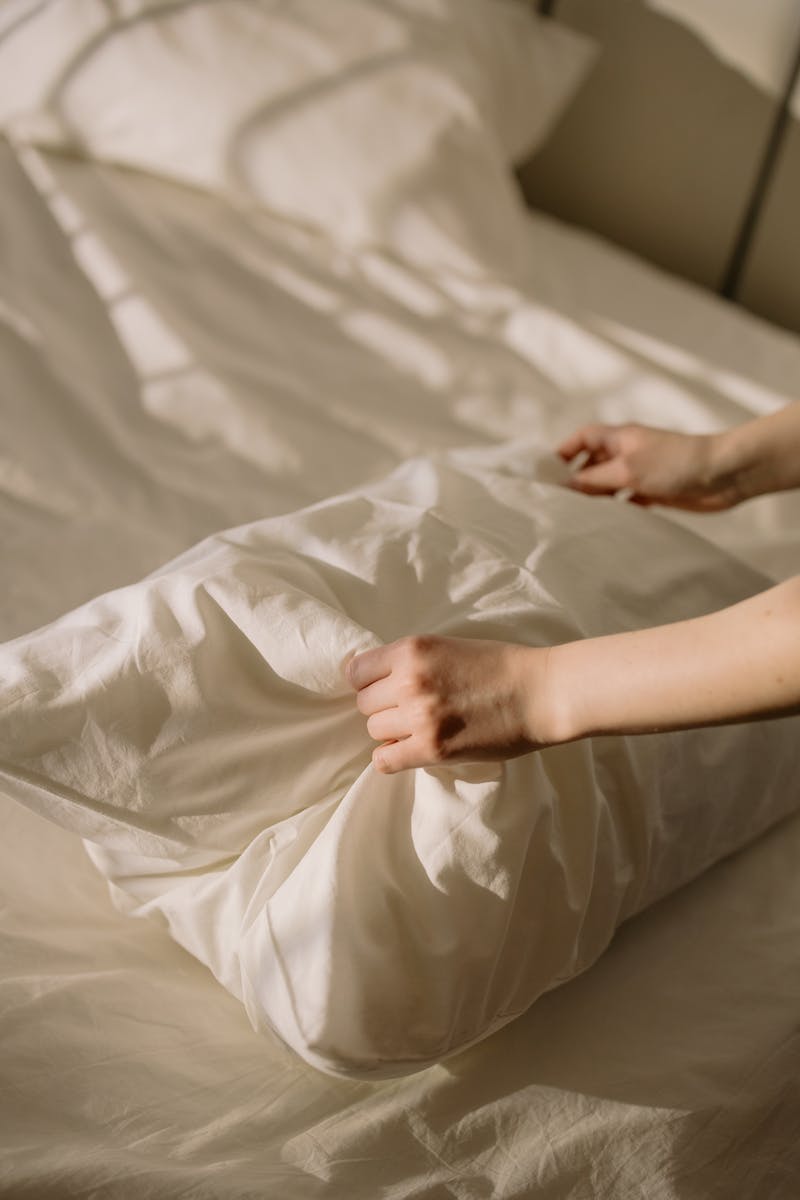 Negative Impacts of Globalization on Economic Growth
• Increased competition can lead to job displacement and income inequality.
• Dependency on global markets can make economies vulnerable to external shocks.
• Unfair trade practices can harm domestic industries.
• Cultural homogenization can erode unique identities and traditions.
Photo by Pexels
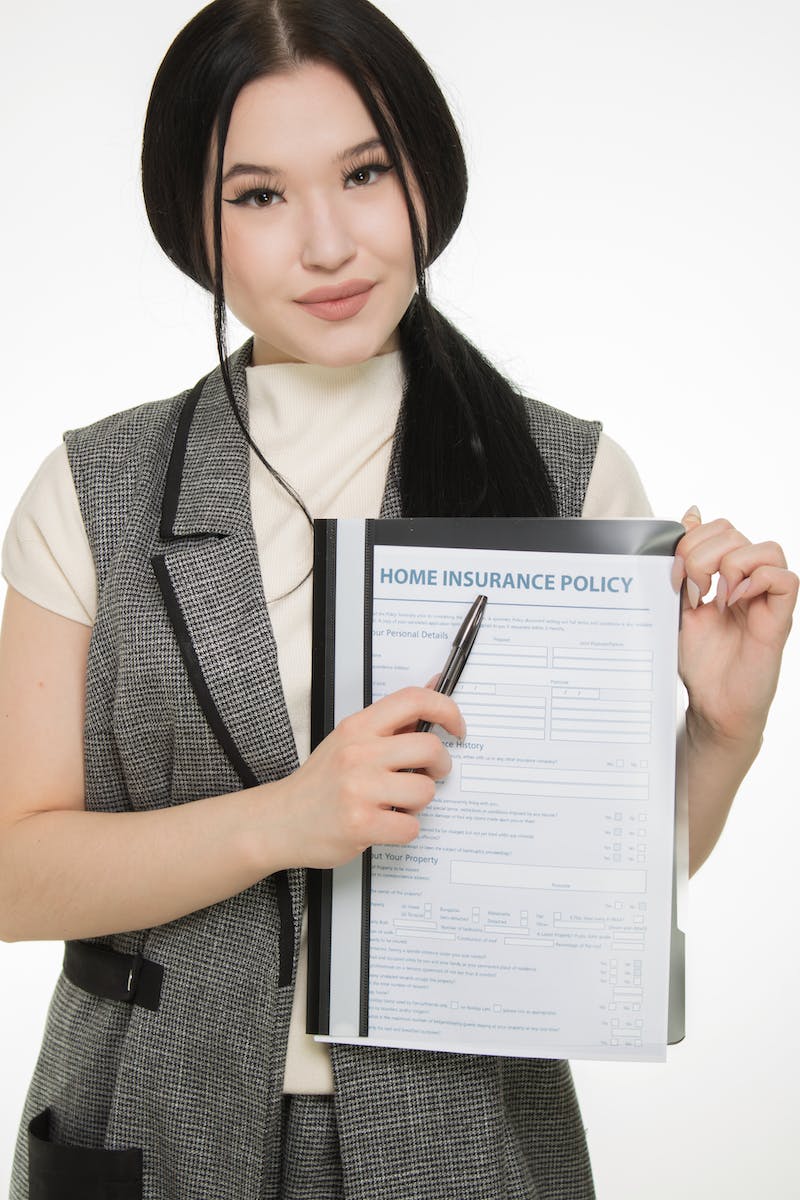 Policy Responses to Mitigate Negative Effects
• Implementing labor market reforms to support displaced workers.
• Promoting diversification to reduce dependence on specific industries or markets.
• Strengthening social safety nets to address income inequality.
• Enhancing regulations to prevent unfair trade practices.
Photo by Pexels
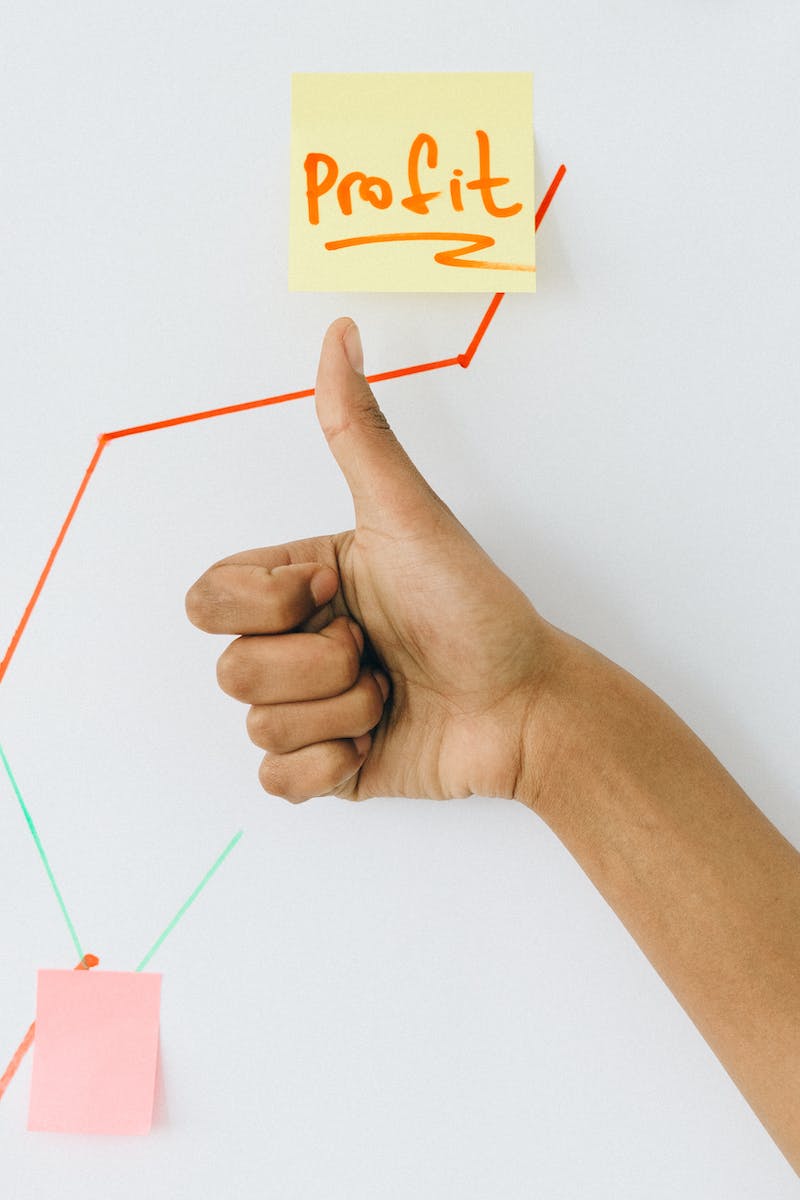 Conclusion
• Globalization has played a significant role in shaping the global economy.
• The relationship between globalization and economic growth is complex, with both benefits and challenges.
• Policy responses and ongoing efforts are crucial to ensure that the benefits of globalization are maximized and the negative effects are minimized.
Photo by Pexels